个人所得税知识模块四税收优惠与征收管理
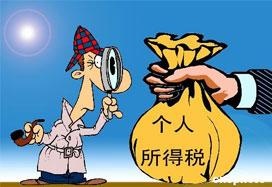 本章结构
个人所得税减免优惠
申报缴纳
减免税优惠和申报缴纳

 第一部分：减免税优惠
一、免税项目（10项）
    1.省级人民政府、国务院部委和中国人民解放军军以上单位，以及外国组织、国际组织颁发的科学、教育、技术、文化、卫生、体育、环境保护等方面的奖金。（注意级别）
2.国债和国家发行的金融债券利息       
       国债利息是指个人持有中华人民共和国财政部发行的债券而取得的利息所得；
       国家发行金融债券利息是指个人持有经国务院批准发行的金融债券而取得的利息所得 。
3.个人取得的教育储蓄存款利息。
4.按照国家统一规定发给的补贴、津贴
         按照国务院规定发给的政府特殊津贴、院士津贴、资深院士津贴；
    国务院规定免纳个人所得税的补贴、津贴（注意与工资、薪金所得项目知识点的联系）。
5.福利费、抚恤金、救济金
       其中福利费是指根据国家有关规定，从企业、事业单位、国家机关、社会团体提留的福利费或者工会经费中支付给个人的生活补助费；救济金是指国家民政部门支付给个人的生活困难补助费。
6.保险赔款
7.军人的转业费、复员费。
 8.按照国家统一规定发给干部、职工的安家费、退职费、退休工资、离休工资、离休生活补助费。
9.依照我国有关法律规定应予免税的各国驻华使馆、领事馆的外交代表、领事官员和其他人员的所得。是指依照《中华人民共和国外交特权与豁免条例》和《中华人民共和国领事特权与豁免条例》规定免税的所得。 
10.中国政府参加的国际公约、签定的协议中规定免税的所得；
11.经国务院财政部门批准免税的所得
二、减税项目（3 项）
       根据个人所得税法规定，有下列情形之一的，经批准可以减征个人所得税：
（一）残疾、孤寡人员和烈属的所得；
（二）因严重自然灾害造成重大损失的；
（三）其他经国务院财政部门批准减税的。【注意】
1.减征幅度和期限，由省一级人民政府规定；
2.对残疾人个人取得的劳动所得才适用减税规定，具体所得项目为：工资薪金所得、个体工商户的生产经营所得、对企业事业单位承包和承租所得，劳务报酬所得，稿酬所得和特许权使用费所得。
三、暂免征税项目
1.外籍个人以非现金形式或实报实销形式取得的住房补贴、伙食补贴、搬迁费、洗衣费。
2.外籍个人按合理标准取得的境内、境外出差补贴。
3.外籍个人取得的探亲费、语言训练费、子女教育费等，经当地税务机关审核批准为合理的部分。
4.外籍个人从外商投资企业取得的股息、红利所得。
5.外籍专家取得工资、薪金所得，免征个人所得税的条件。(了解)
6.个人举报、协查各种违法、犯罪行为，见义勇为而获得的奖金。
7.个人办理代扣代缴手续，按规定取得的扣缴手续费。
8.个人转让自用达5年以上、并且是唯一的家庭生活用房取得的所得。
9.对个人购买福利彩票、赈灾彩票、体育彩票，一次中奖收入在1万元以下的(含1万元)暂免征收个人所得税，超过1万元的，全额征收个人所得税。（中奖所得低于800免）
10.达到离休、退休年龄，但确因工作需要，适当延长离休、退休年龄的高级专家，其在延长离休、退休期间的工资、薪金所得，视同离休、退休工资免征个人所得税。
11.城镇企业事业单位及其职工个人按照《失业保险条例》规定的比例，实际缴付的失业保险费，均不计入职工个人当期的工资、薪金收入，免予征收个人所得税。
12.个人领取原提存的住房公积金、医疗保险金、基本养老保险金，以及具备《失业保险条例》规定条件的失业人员领取的失业保险金，免予征收个人所得税。 
13.生育妇女按照县级以上人民政府根据国家制定的生育保险办法，取得的生育津贴、生育医疗费或者其他属于生育保险性质的津贴、补贴，免征个人所得税。
14.对符合地方政府规定条件的低收入住房保障家庭从地方政府领取的住房租赁补贴，免征个人所得税。
下列各项所得，免征个人所得税的是（　）。
　　A.个人的房屋租赁所得
　　B.个人根据遗嘱继承房产的所得
　　C.外籍个人取得的现金住房补贴所得
　　D.个人因任职从上市公司取得的股票增值权所得
『正确答案』B
【典型例题-多选】
　　下列房产处置应缴纳个人所得税的有（　）。
　　A.将房产赠与子女
　　B.转让无偿受赠的房产
　　C.转让离婚析产房屋
　　D.通过离婚析产的方式分割房屋产权
　　E.居民个人出售自用3年的生活用房
『正确答案』BCE
减免税优惠和申报缴纳

第二部分：申报缴纳
一、申报缴纳方式
（一）自行申报纳税
       是指纳税人在税法规定的纳税期限内，自行填写纳税申报表向税务机关申报应纳税所得项目和数额，并计算缴纳个人所得税税款的一种纳税方式。
1、年所得12万元以上的
2、在两处或两处以上取得工资、薪金所得的
3、从境外取得所得的（注：居民纳税人）
4、取得应税所得，没有扣缴义务人的（个体工商户的生产、经营所得）
5、国务院规定的其它情形
注意：
年所得12万元以上的纳税人自行申报的内容
1、年所得12万元以上的纳税人，无论取得的各项所得是否已足额缴纳了个人所得税，均应当按照本办法的规定，于纳税年度终了三个月内向主管税务机关办理纳税申报。
2、不包含在12万元中的所得
（1）免税所得
（2）暂免征税所得
（3）可以免税的来源于
中国境外的所得。
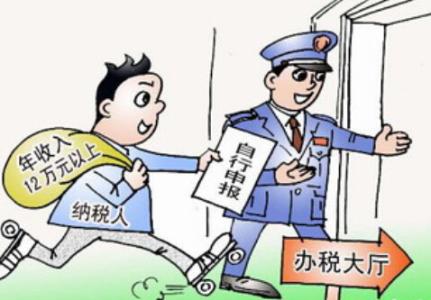 申报纳税方式
　•本人直接申报纳税。
　•委托他人代为申报纳税。
　•采用邮寄方式在规定的申报期内申报纳税。
(二)代扣代缴税款（源泉扣缴）
           是指按税法规定由扣缴义务人在向个人支付应纳税所得时，代扣其应纳的个人所得税税款并代为上缴国库，同时向税务机关报送扣缴个人所得税报告表的一种纳税方式。
手续费：所扣税款的2%。
扣缴义务人对纳税人的应扣未扣的税款，其应纳税款仍然由纳税人缴纳，但扣缴义务人应承担应扣未扣税款50%以上至3倍的罚款。
（注：除“个体工商户的生产、经营所得”项目外，其他所得项目都存在源泉扣缴的可能）
二、纳税期限
（一）工资薪金所得的纳税期限
       工资薪金所得应纳的税款，按月计征，由扣缴义务人或纳税人在次月15日内缴入国库，并向税务机关报送纳税申报表。
（二）个体工商户生产经营所得
       个体工商户生产经营所得应纳的税款，按年计算，分月预缴，由纳税人在次月15日内预缴，年度终了后3个月内汇算清缴，多退少补。
（三）对企事业单位的承包经营、承租经营所得
       对企事业单位的承包经营、承租经营所得应纳的税款，按年计算，由纳税义务人在年度终了后三十日内缴入国库，并向税务机关报送纳税申报表。
分次取得承包经营、承租经营所得的，应当在取得每次所得后的十五日内预缴，年度终了后三个月内汇算清缴，多退少补。
（四）从中国境外取得的所得
个人从中国境外取得所得的，其来源于境外的应纳税所得，在境外以纳税年度计算缴纳所得税的，应在所得来源国的纳税年度终了、结清税款后的30日内申报；在取得境外所得时结清税款的，或者在境外按所得来源国税法规定免予缴纳个人所得税的，应在次年1月1日起30日内申报。
三、申报纳税地点
1.一般为收入来源地的税务机关。
2.纳税人在两处或两处以上取得工资、薪金所得的，可选择并固定在一地税务机关申报纳税。
3.从境外取得所得的，应向境内户籍所在地或经常居住地税务机关申报纳税。
4.在中国境内几地工作的临时来华人员，应以税法规定的申报纳税日期为准，在某一地区达到申报纳税日期的，即在该地申报纳税。
5.纳税人要求变更申报纳税地点的，须经原主管税务机关备案。
假定税务机关对某研究所专家张某2012年度个人收入进行调查，经核实张某2012年1-12月份个人所得情况如下：    
1.每月取得工资收入5500元,1-12月份共计66000元 
2.转让一项专利,取得收入50000元
3.7月份出版一本专著,取得稿酬12000元   
4.9月份取得省政府颁发的科技发明奖20000    
5.到期国债利息收入900元    
6.个人出租经营性商铺,每月取得租金收入3000元,不考虑其他税费。    

已知:在上述各项所得中,张某均未向税务机关申报纳税,有关单位也未履行代扣代缴税款义务。根据上述资料,回答下列问题:
1.工资收入应缴纳的个人所得税 
2.特许权使用费所得应缴纳的个人所得
3.稿酬所得应缴纳的个人所得税
4.出租商铺取得的租金应缴纳的个人所得税
5.张某2012年应补缴个人所得税
1.5500-3500=2000元 
   2000*10%-105=95元 
    工资收入全年应缴个人所得税=95*12=1140
2.特许权使用费应纳个人所得税=50000×(1-20%)×20%=8000(元)     
3.稿酬所得应纳个人所得税=12000×(1-20%)×20%×(1-30%)=1344(元)    
4.租金应纳个人所得税=(3000-800)×20%×12=5280(元)    
5.省政府颁发的科技发明奖20000元免税;国债利息收入900元也是免税的。 
张某2012年应纳个人所得税=1140+8000+1344+5280=15764(元)
谢谢
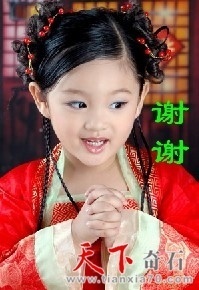 谢谢
谢谢